CDC’s program to support Global COVID-19 immunization programs
Update from Global Team, Vaccine Task Force, CDC
27 January 2021
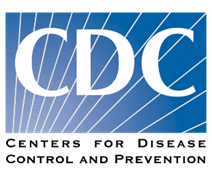 COVID-19 and Vaccine Basics
COVID-19 Vaccination is a Safer Way to Build Protection
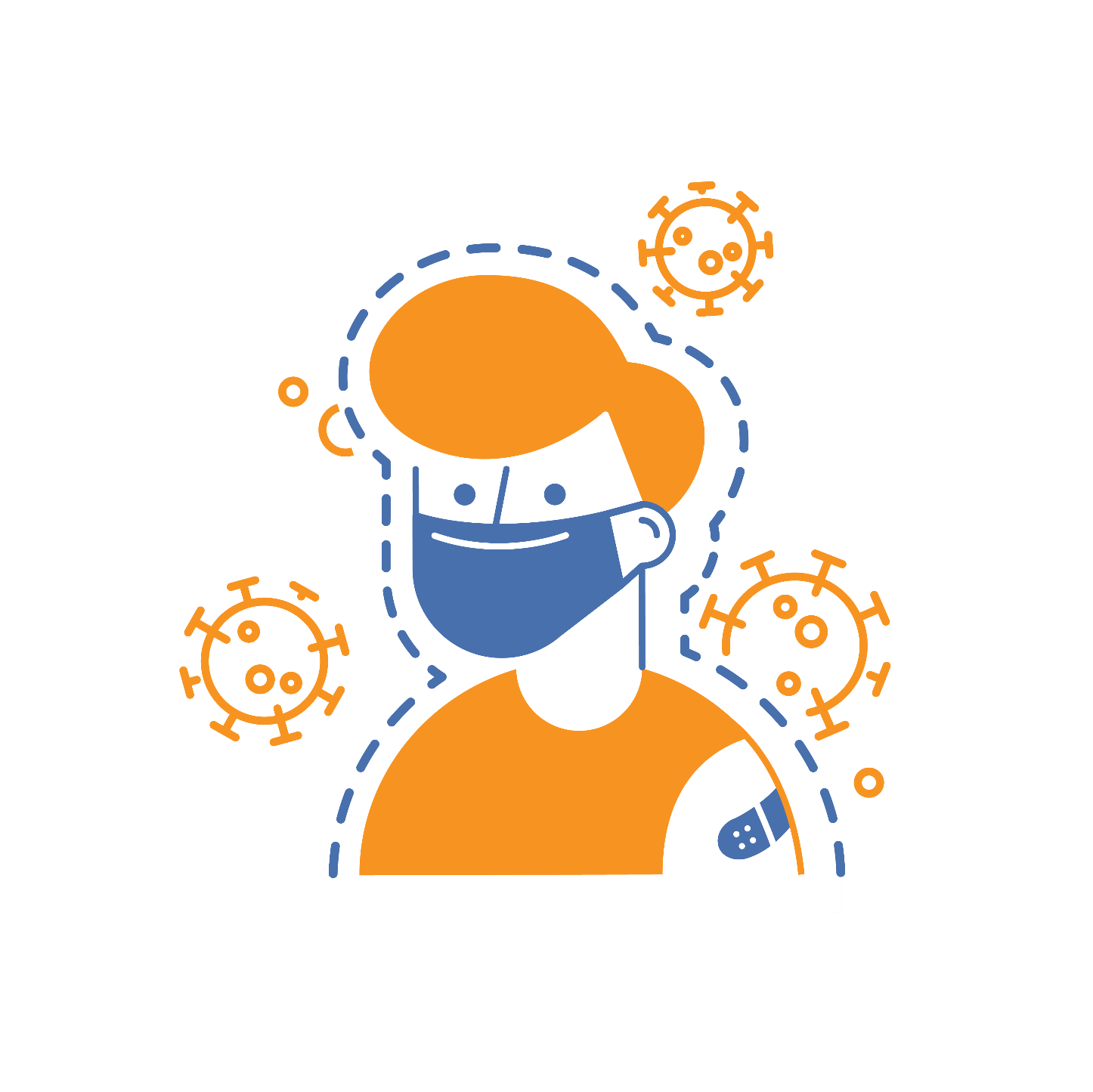 Getting the virus that causes COVID-19 may offer some natural protection, known as an antibody or immunity. 
However, experts don’t know how long this protection lasts.

COVID-19 vaccination will help protect you by building immunity without the risk of severe illness.
1/19/21
[Speaker Notes: COVID-19 vaccination is a safer way to help build protection. Getting the virus that causes COVID-19 may offer some natural protection, known as immunity. But experts don’t know how long this protection lasts, and the risk of severe illness and death from COVID-19 far outweighs any benefits of natural immunity. COVID-19 vaccination will help protect you.]
Explaining mRNA COVID-19 Vaccines
mRNA vaccines take advantage of the process that cells use to make proteins in order to trigger an immune response 
Like all vaccines, COVID-19 mRNA vaccines have been rigorously tested for safety before being authorized for use in the United States
mRNA technology is new, but not unknown. They have been studied for more than a decade
mRNA vaccines do not contain a live virus and do not carry a risk of causing disease in the vaccinated person
mRNA from the vaccine never enters the nucleus of the cell and does not affect or interact with a person’s DNA
1/19/21
[Speaker Notes: mRNA vaccines take advantage of the process that cells use to make proteins in order to trigger an immune response 
Like all vaccines, COVID-19 mRNA vaccines have been rigorously tested for safety before being authorized for use in the United States
mRNA technology is new, but not unknown. They have been studied for more than a decade
mRNA vaccines do not contain a live virus and do not carry a risk of causing disease in the vaccinated person
mRNA from the vaccine never enters the nucleus of the cell and does not affect or interact with a person’s DNA]
Complexities and Additional Considerations for Implementation of COVID-19 Vaccine
Some vaccines must be kept frozen, others only need refrigeration
Need for socially distanced vaccination practices
Initial limited supply - require prioritizing populations at highest risk (HCW, elderly)
One vs. two dose series 
Products not interchangeable
Vaccine efficacy and adverse event profile in different populations
Safety monitoring of all populations will be critical post-authorization 
Communication and education critical to success of vaccination program
1/19/21
COVID-19 and Vaccine Basics
Key Facts about COVID-19 Vaccination
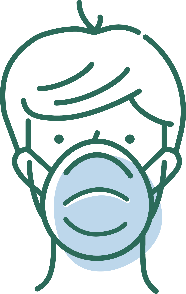 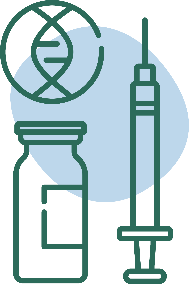 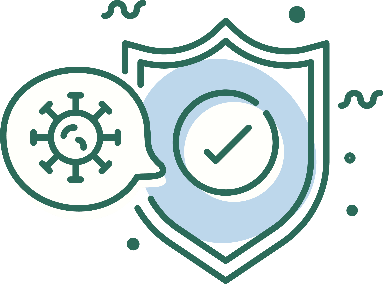 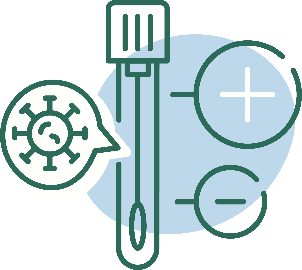 COVID-19 vaccines will not cause you to test positive on COVID-19 viral tests*
Getting vaccinated can help prevent getting sick with COVID-19
People who have already gotten sick with COVID-19 may still benefit from getting vaccinated
COVID-19 vaccines cannot give you COVID-19
https://www.cdc.gov/coronavirus/2019-ncov/vaccines/about-vaccines/vaccine-myths.html
*https://www.cdc.gov/coronavirus/2019-ncov/hcp/testing-overview.html
1/19/21
[Speaker Notes: It is easy to be confused by all the information that is circulating, some of which may be conflicting. CDC has facts to counteract common myths on this page, such as:

COVID-19 vaccines will not give you COVID-19
People who have gotten sick with COVID-19 may still benefit from getting vaccinated
Getting vaccinated can help prevent getting sick with COVID-19
COVID-19 vaccines will not cause you to test positive on COVID-19 viral tests*

Please visit: https://www.cdc.gov/coronavirus/2019-ncov/vaccines/about-vaccines/vaccine-myths.html to read more about these vaccine myths and the facts about COVID-19 vaccine from CDC. 

NOTE:  While COVID-19 vaccination will not cause a positive result on viral tests, there is a possibility that it could cause a positive result on a serologic (antibody) test.]
CDC’s Global COVID-19 Immunization Support Plan for low and middle-income countries (LMICs)
Goal:
To ensure that select LMICs are ready and able to deploy and evaluate COVID-19 vaccines when they become available to:
reduce COVID-19 disease burden
enhance global health security
strengthen capacity to vaccinate in response to any future epidemic and pandemic threat
build on CDC's global health strategies
Objectives
Areas of Technical Assistance
Each country is engaged to understand their capacities, and needs towards developing a panel of technical support activities;

Activities that CDC could provide support, include:
Program Planning
Policy development
Microplanning
Staff training
Vaccine safety surveillance systems strengthening
Vaccine demand / hesitancy
Communication / Social mobilization
Data systems and management
Program Evaluation
Vaccine Safety monitoring
Post-introduction evaluations
Vaccine utilization / coverage / wastage
Share Learnings
Revised tools
Best practices
Lessons for other adult immunization programs
Don’t plan to support – vaccine procurement or shipping, regulatory preparation/NRA strengthening
Some restrictions on support to countries using vaccines of unknown safety or efficacy
Partner Country Selection
Primary criteria may include:
Low or Middle-income Country
Countries with existing collaborations on immunization program strengthening with Influenza Division (ID), GID or Task Force for Global Health
Countries that have requested CDC support for COVID-19 immunization program development
Countries supported by CDC for Global Health Security investments
Other considerations – countries with large populations (i.e. large preventable disease burden); countries likely not supported by other global partners (e.g. middle-income); countries with existing collaborations with CDC other than related to vaccines; vulnerability index; FETP presence 
Decisions on support will be based on discussions with Ministry of Health, WHO and WHO Regional Offices, and other partners
Methods
Design 2-year work plans with each MoH tailored to their needs, towards explicit deliverables
Provide technical assistance using CDC subject matter experts, trusted partnerships
Make available funding to governments in LMICs and other technical partners in support of country  work plans
Partner with Task Force for Global Health as an implementing partner
Coordinate CDC work with partner Ministries of Health and global partners regarding vaccine program planning and evaluation
Coordinate and collaborate with other USG partners (e.g. USAID) to ensure efficiency and impact
Engaged partner countries
Countries Engaged in Vaccine Implementation Support Project
46 countries engaged – ongoing discussions of need towards work plan development and funding request 
22 AFR, 4 EMR, 6 WPR, 6 SEAR, 6 EUR, 1 AMR
[Speaker Notes: 45 countries engaged – ongoing discussions of need towards work plan development and funding  request 
22 AFR, 4 EMR, 6 WPR, 6 SEAR, 6 EUR, 1 AMR
8 requests for TA and funding received 
Paradigm for level of support developed
“focus” countries may receive more TA and funding because of complex needs or where special evaluations are planned]
Countries “Engaged” (n = 46)
EUR
Albania
Armenia
Georgia
Kyrgyz Republic
Moldova
Ukraine
Uzbekistan
WPR
Cambodia
China
Lao PDR
Mongolia
Philippines
Vietnam
EMR
Afghanistan
Morocco
Oman
Pakistan
AFR
Burkina Faso
Congo, Dem. Rep.
Cote d'Ivoire
Eswatini
Ethiopia
Ghana
Kenya
Lesotho 
Liberia
Malawi
Mali


Namibia
Nigeria
Rwanda
Senegal
Sierra Leone
South Africa
South Sudan
Tanzania
Uganda
Zambia
Zimbabwe
SEAR
Bangladesh
Bhutan
India
Indonesia
Myanmar
Thailand
AMR
Haiti
Other countries that have requested support but were not initially ranked as “high-priority” include - Botswana, Mozambique, Tunisia, Kazakhstan, Bolivia, Guyana, Suriname